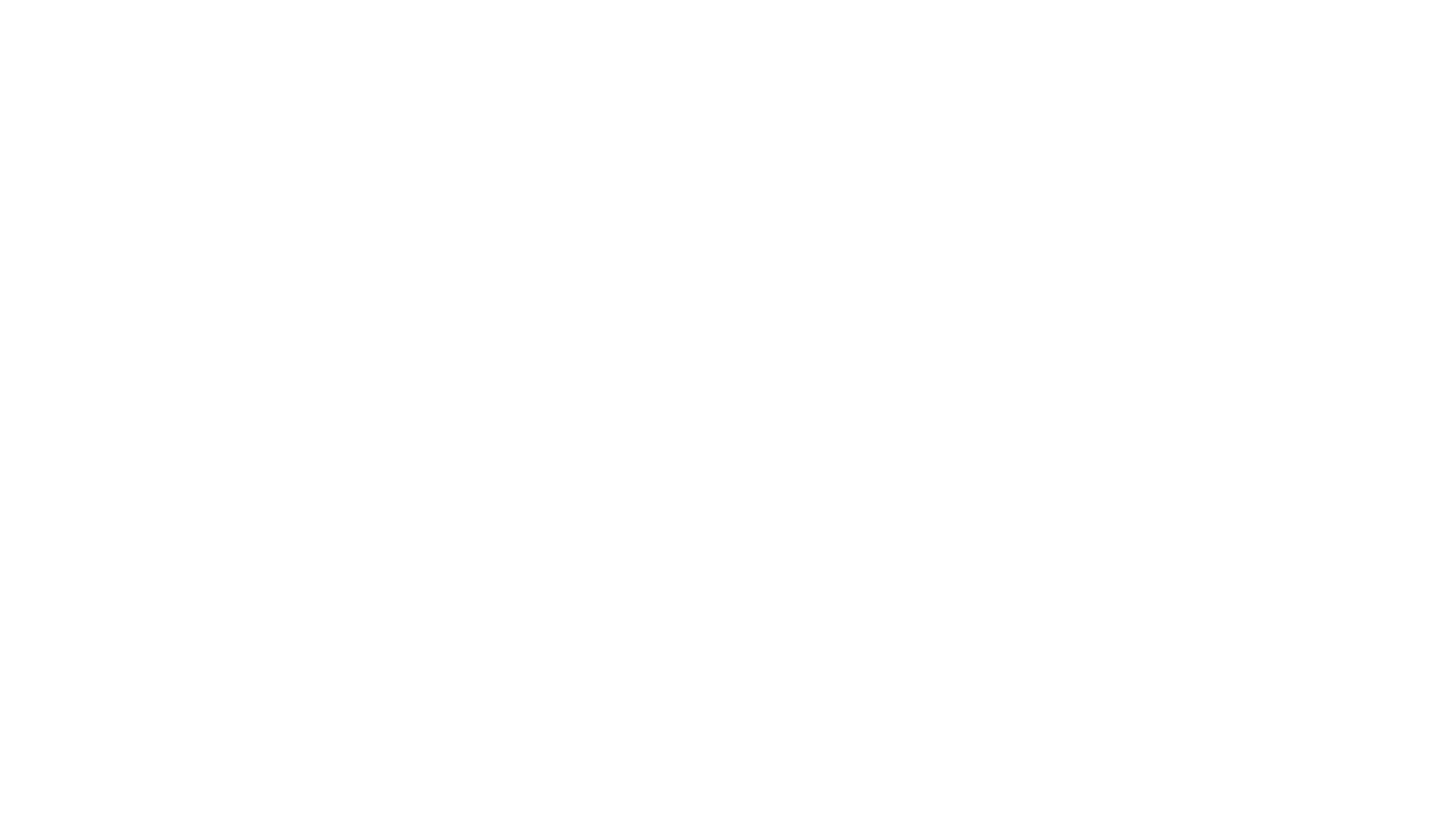 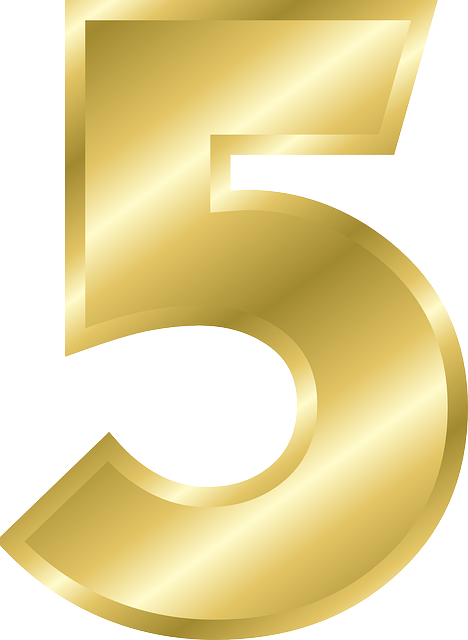 MÉTHODES DE RECHERCHE EN SCIENCES SOCIALES
MÉTHODE D’ENQUÊTE SCIENTIFIQUE EN
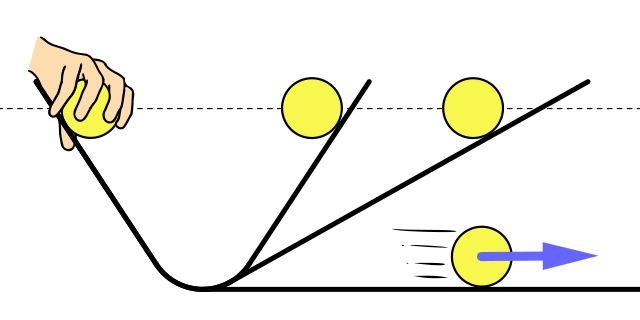 Sciences sociales
N’est pas une science pure. 
Les humains sont moins prévisibles que les composés chimiques, les lois de la physique , etc.
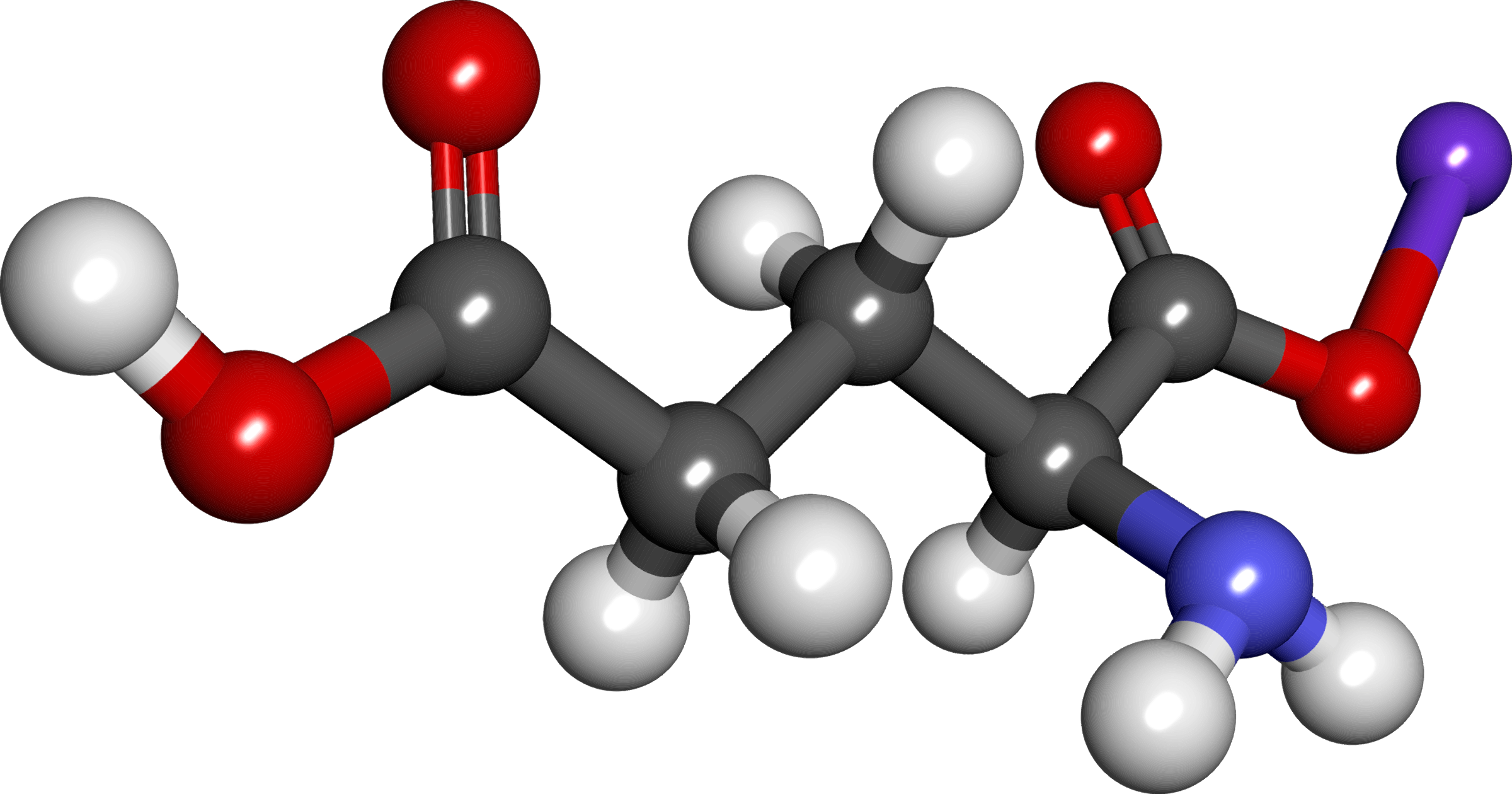 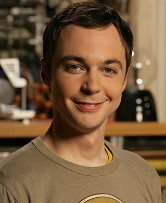 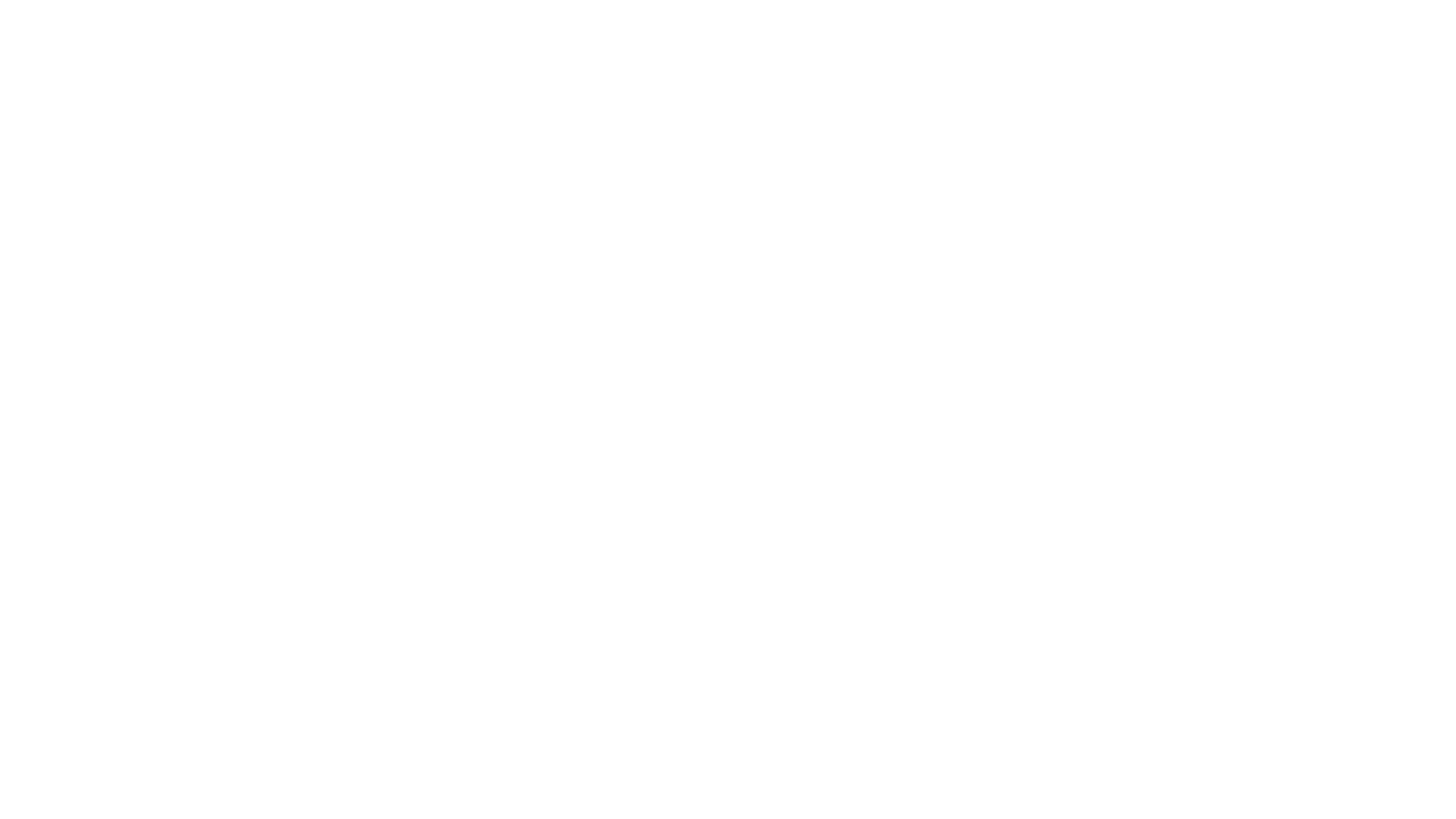 COMMENT POUVONS-NOUS RÉSOUDRE CE PROBLÈME?
Bien que les sciences sociales ne soient peut-être pas une science pure, beaucoup d’attention est accordée aux détails de la recherche et à la formalité.
•Les spécialistes des sciences sociales suivent la méthode d’enquête scientifique afin de structurer leur recherche de manière académique.
LA MÉTHODE SCIENTIFIQUE D’ENQUÊTE DANS 5
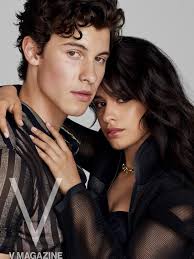 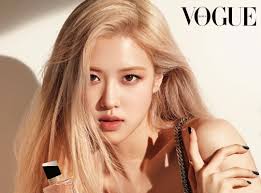 Pretty
Hot 
Creatures
Are 
Cool
Problème/question
Hypothèse ou prédiction 
Collecte de données
Analyse des résultats 
Conclusions
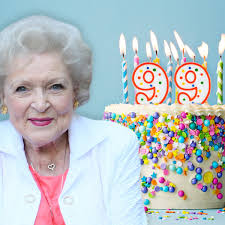 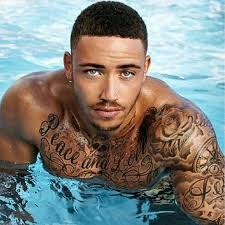 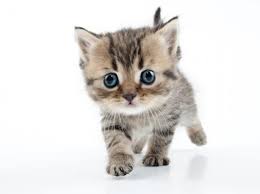